주님의 손
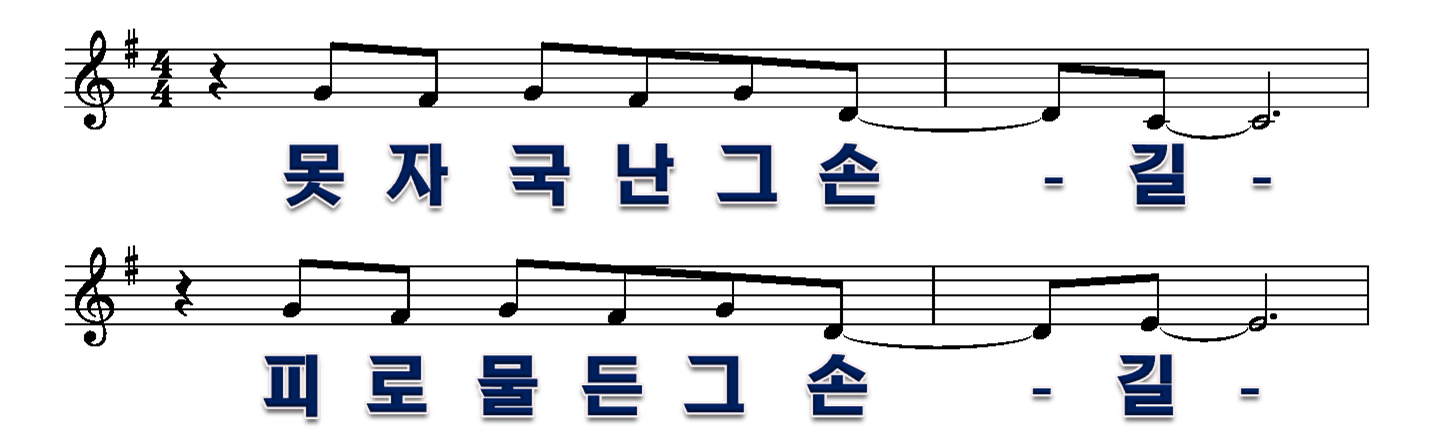 1/6
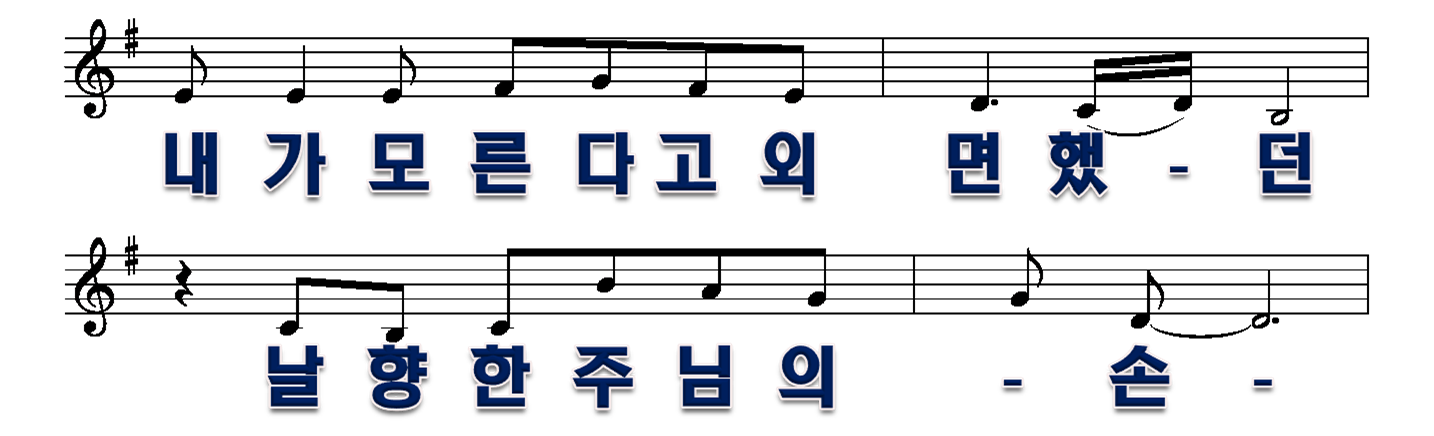 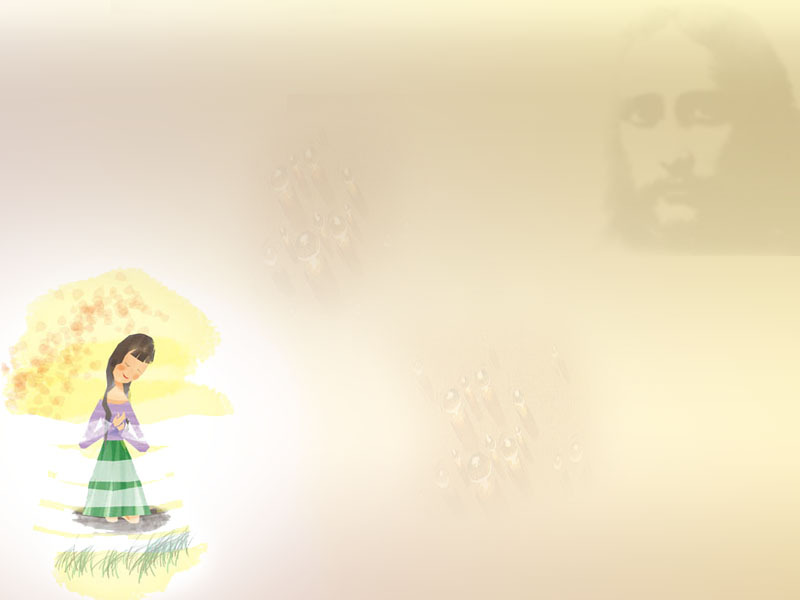 2/6
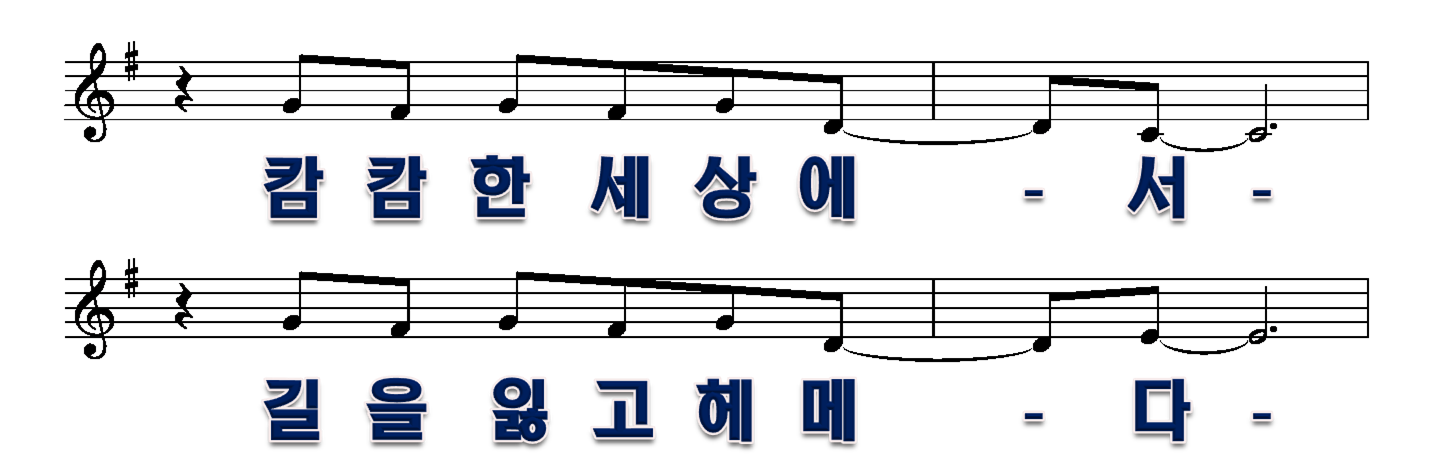 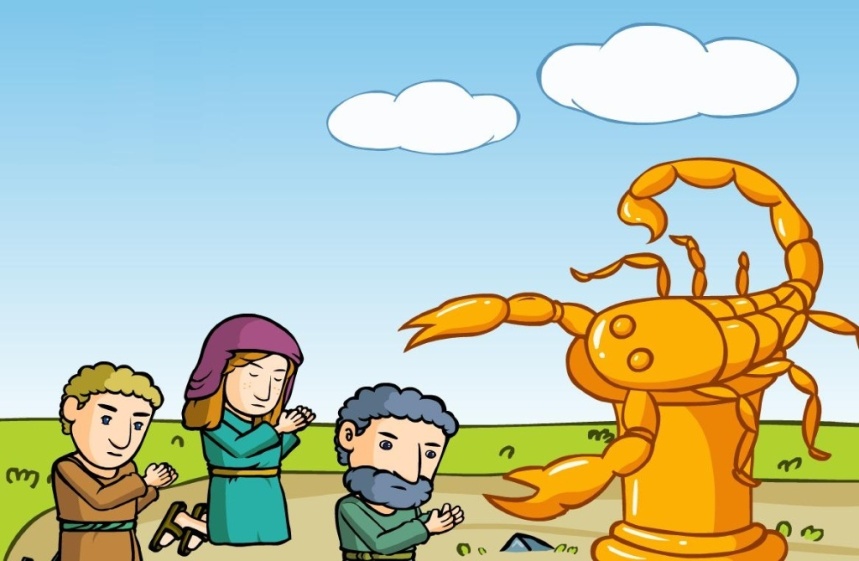 3/6
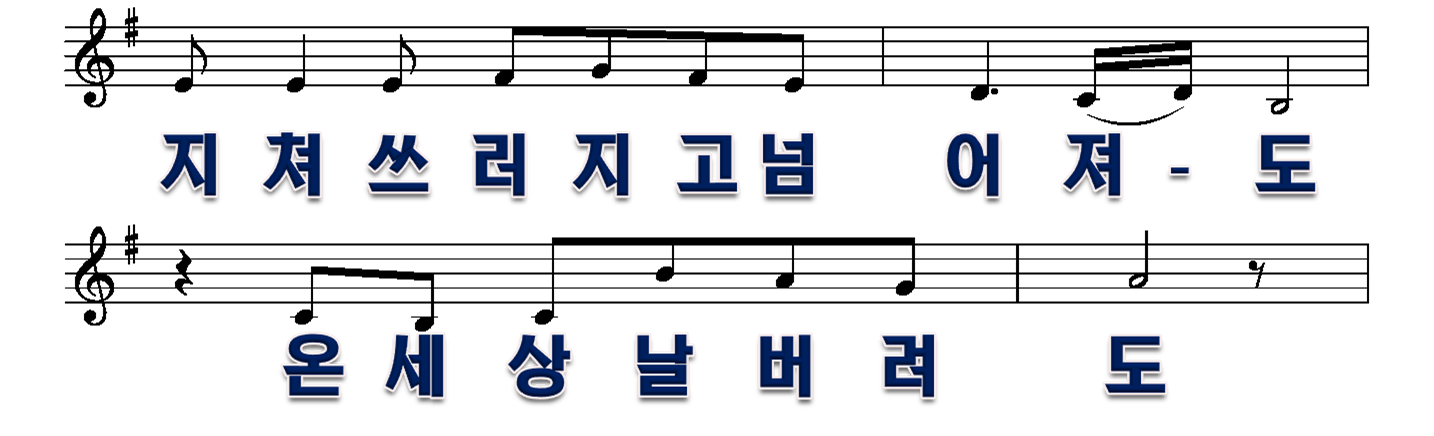 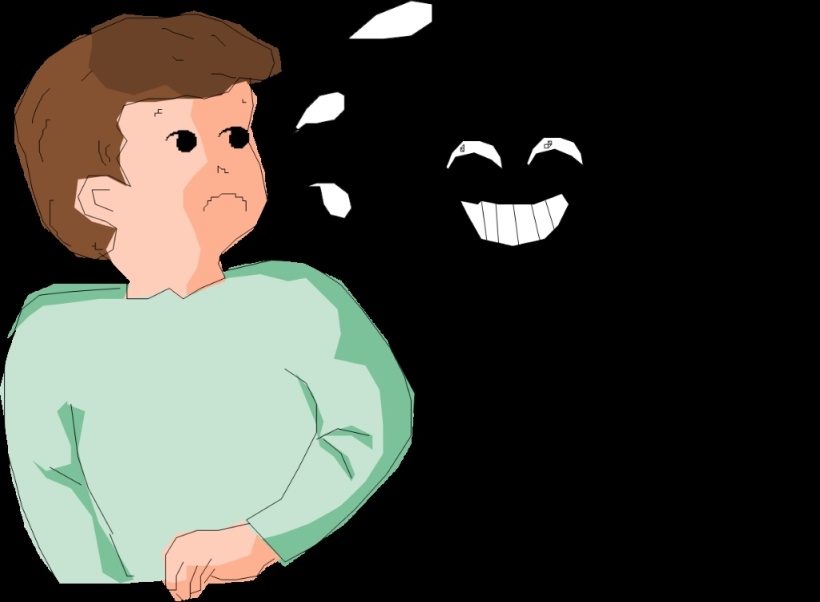 4/6
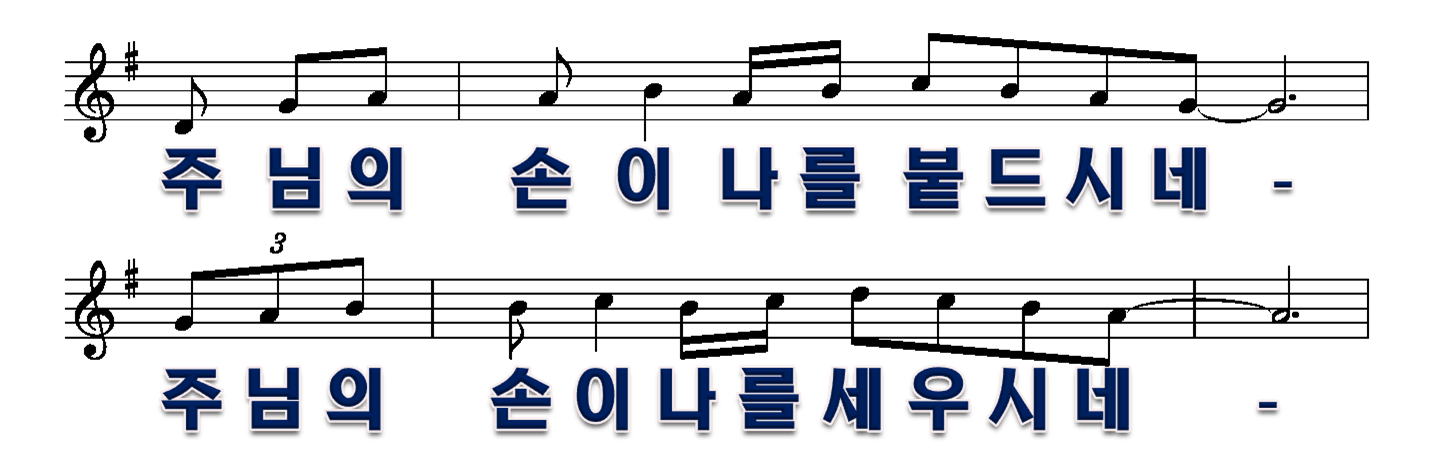 5/6
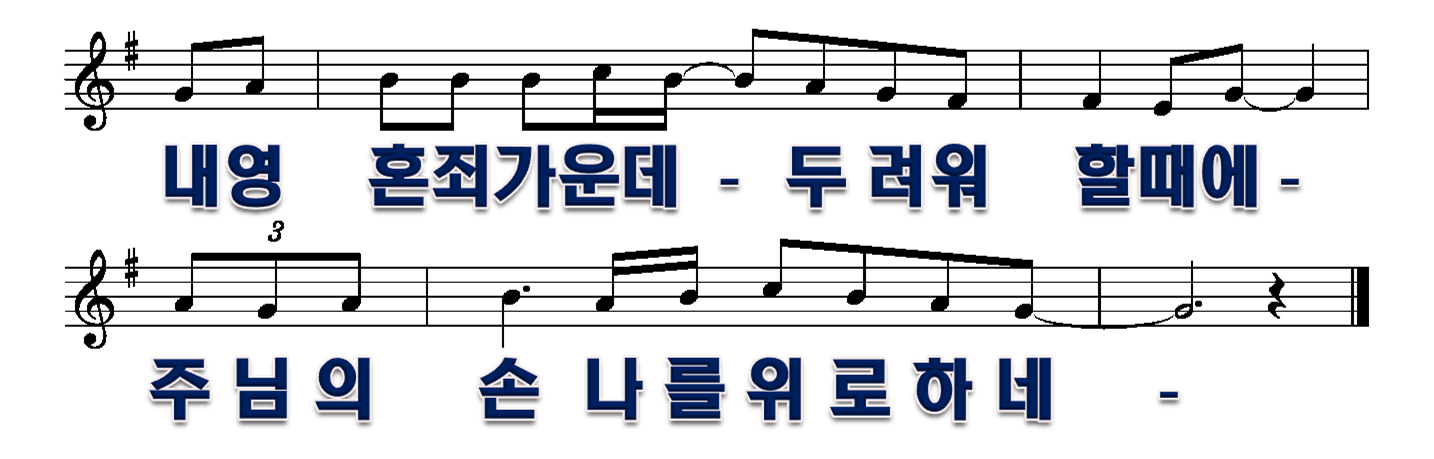 6/6